РАЗРАБОТКА МЕРОПРИЯТИЙ ПО ПОВЫШЕНИЮ ПРОИЗВОДИТЕЛЬНОСТИ ТРУДА В КАО «АЗОТ»»

Выполнил:
Ерофеев Алексей Владимирович
Mail: Erofeev_A.aleksey@mail.ru





Руководитель: 
к.э.н., профессор,
Голофастова Наталья Николаевна
Кемерово 2023 г.
АКТУАЛЬНОСТЬ РАБОТЫ
Среднегодовой прирост и уровень производительности труда в странах БРИК, Казахстане, США и мире в целом, 2000–2021 гг., в %*
*Новости международных рынков. ВВП Японии в 1 квартале увеличился на 1,6% в пересчете на год - сильнее прогноза -[Электронный ресурс].- https://www.finam.ru/publications/ite. (дата обращения 14.05.2023).
ЦЕЛЬ И ЗАДАЧИ ИССЛЕДОВАНИЯ
Цель - разработка и обоснование мероприятий, направленных на повышение производительности труда на КАО «Азот». 
Задачи:
- изучить теоретические основы повышения производительности труда на предприятии;
-  провести экономический анализ эффективности деятельности и трудовых ресурсов  предприятия КАО «Азот»;
-  разработать мероприятия по повышению производительности труда в КАО «Азот».
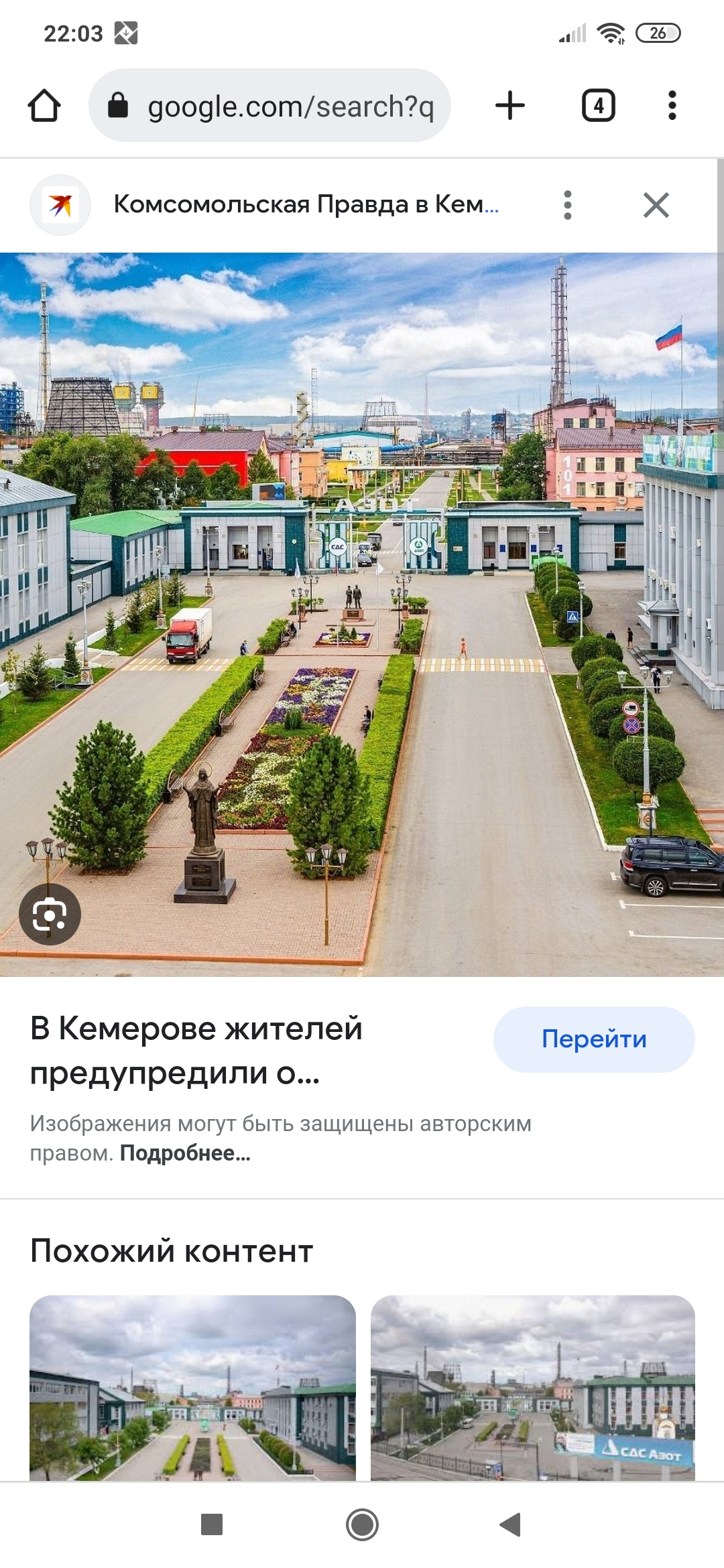 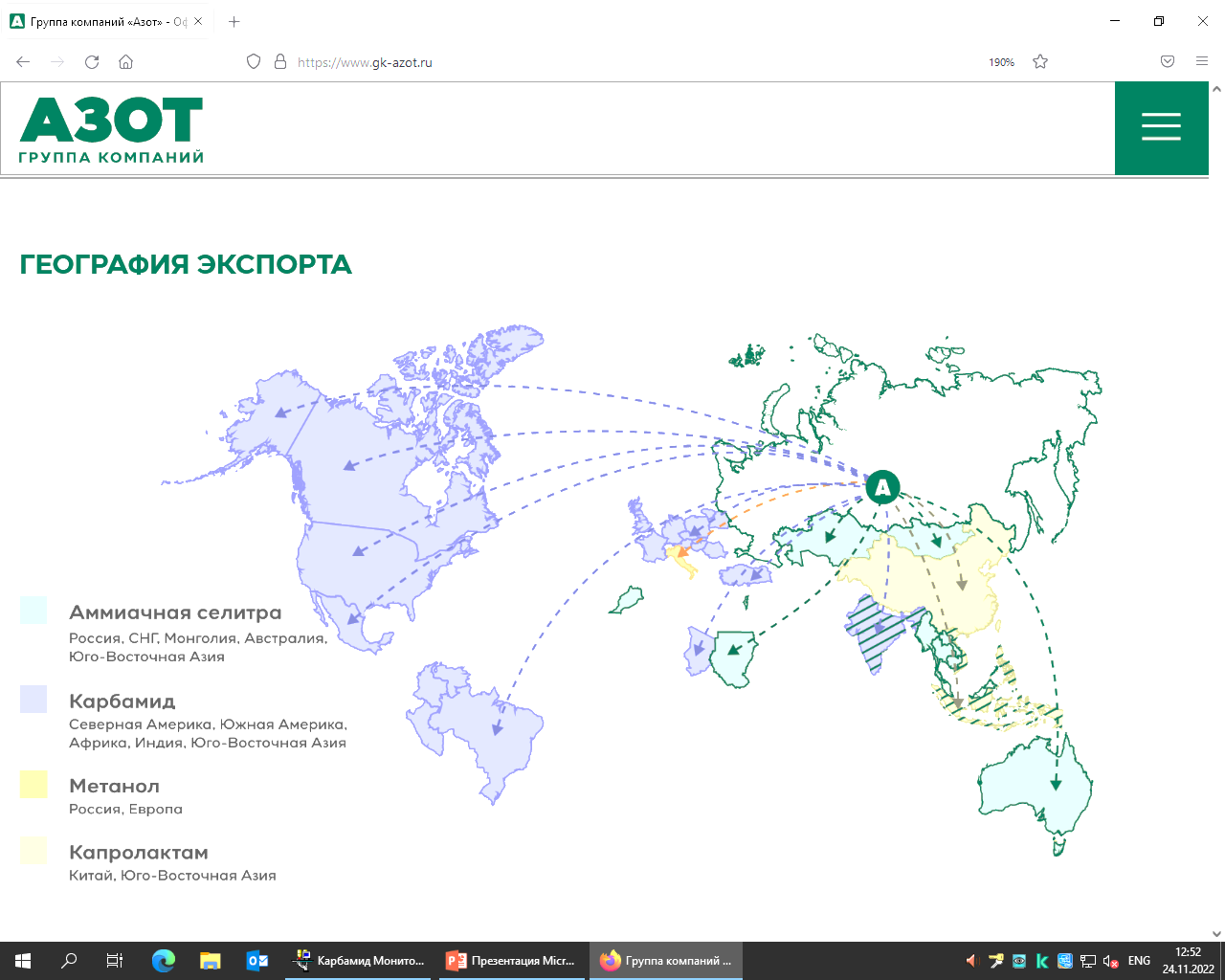 Миссия КАО «Азот»
Развивая себя и своих партнёров, мы создаём уникальную среду, в которой каждый может воплотить в жизнь свою мечту. С нами начинаются победы! 

КАО «Азот» является членом Российской ассоциации 
производителей удобрений.
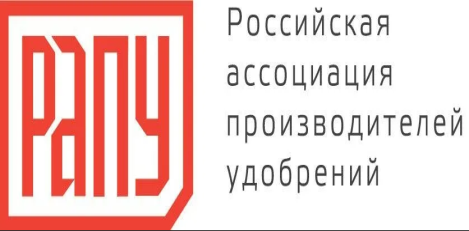 ДИНАМИКА ФИНАНСОВЫХ РЕЗУЛЬТАТОВ КАО «АЗОТ»
АНАЛИЗ ТРУДОВЫХ РЕСУРСОВ ПРЕДПРИЯТИЯ
ДИНАМИКА ИЗМЕНЕНИЯ ЧИСЛЕННОСТИ ПЕРСОНАЛА И ФОТ
SWOT- АНАЛИЗ ПРЕДПРИЯТИЯ
Цех «Карбамид»
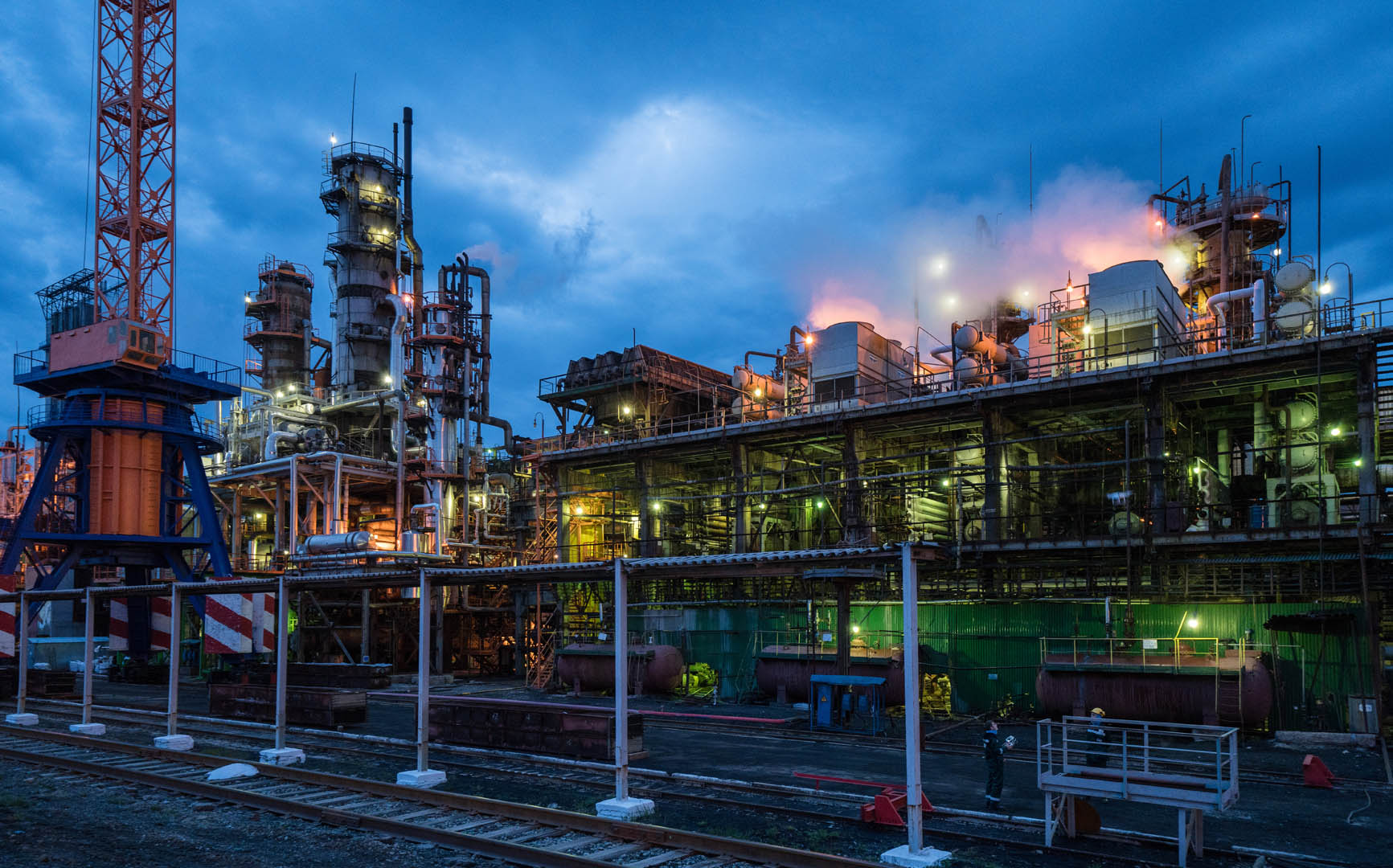 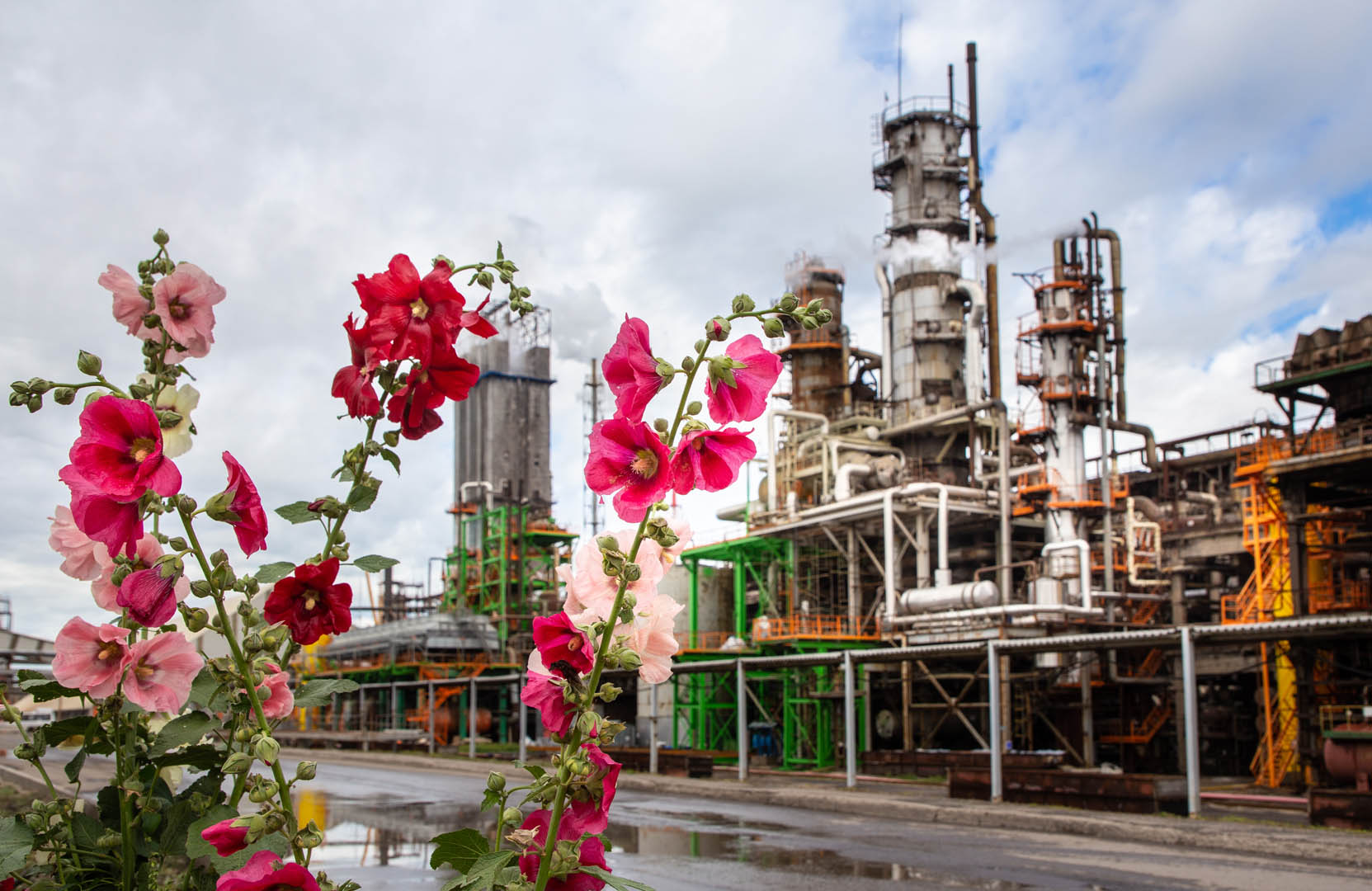 2020 год

ПТ– 23,4 млн. руб./чел.
2021 год

ПТ– 22,5 млн. руб./чел.
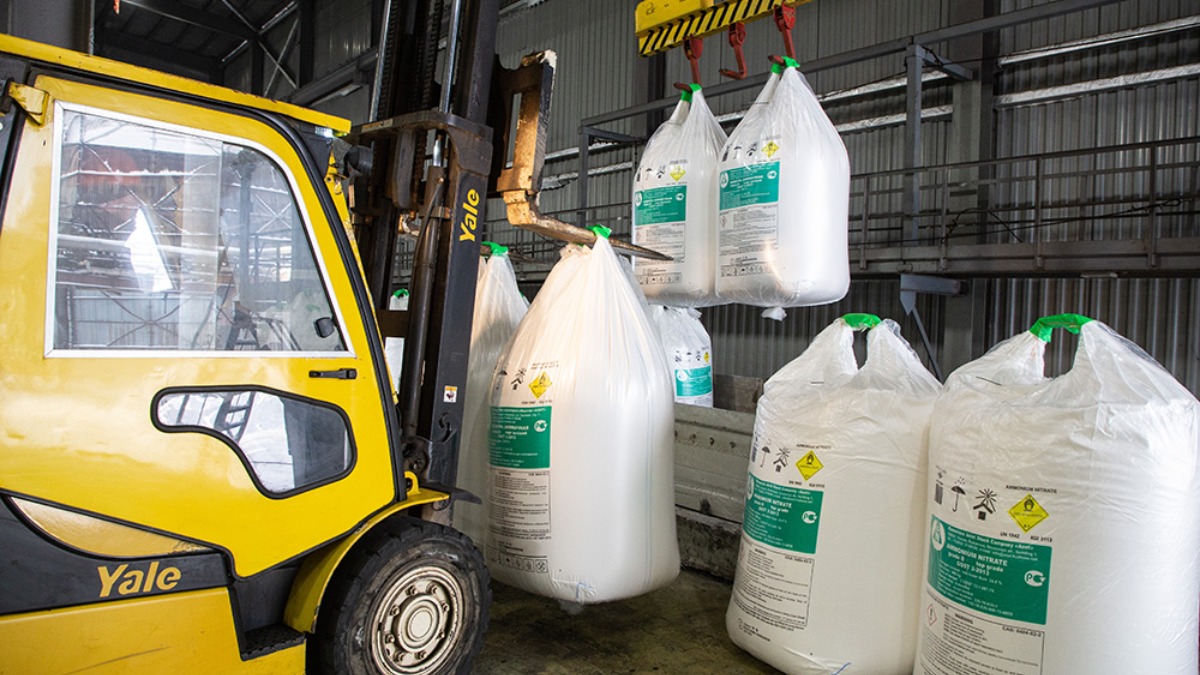 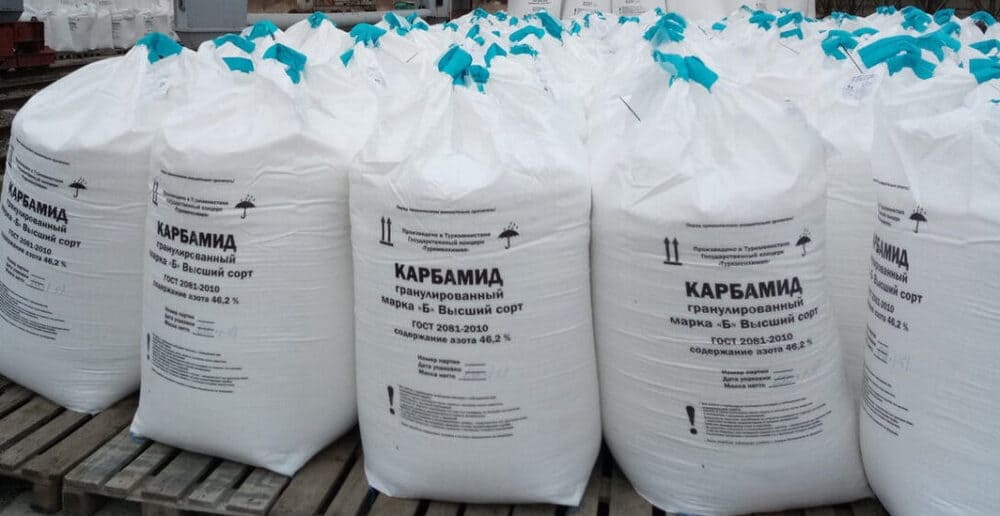 2022 год

ПТ– 21,9 млн. руб./чел.
БЕРЕЖЛИВОЕ ПРОИЗВОДСТВО
ДИАГРАММА «СПАГЕТТИ»
НАСТОЯЩЕЕ
БУДУЩЕЕ
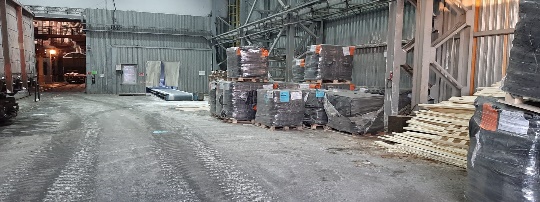 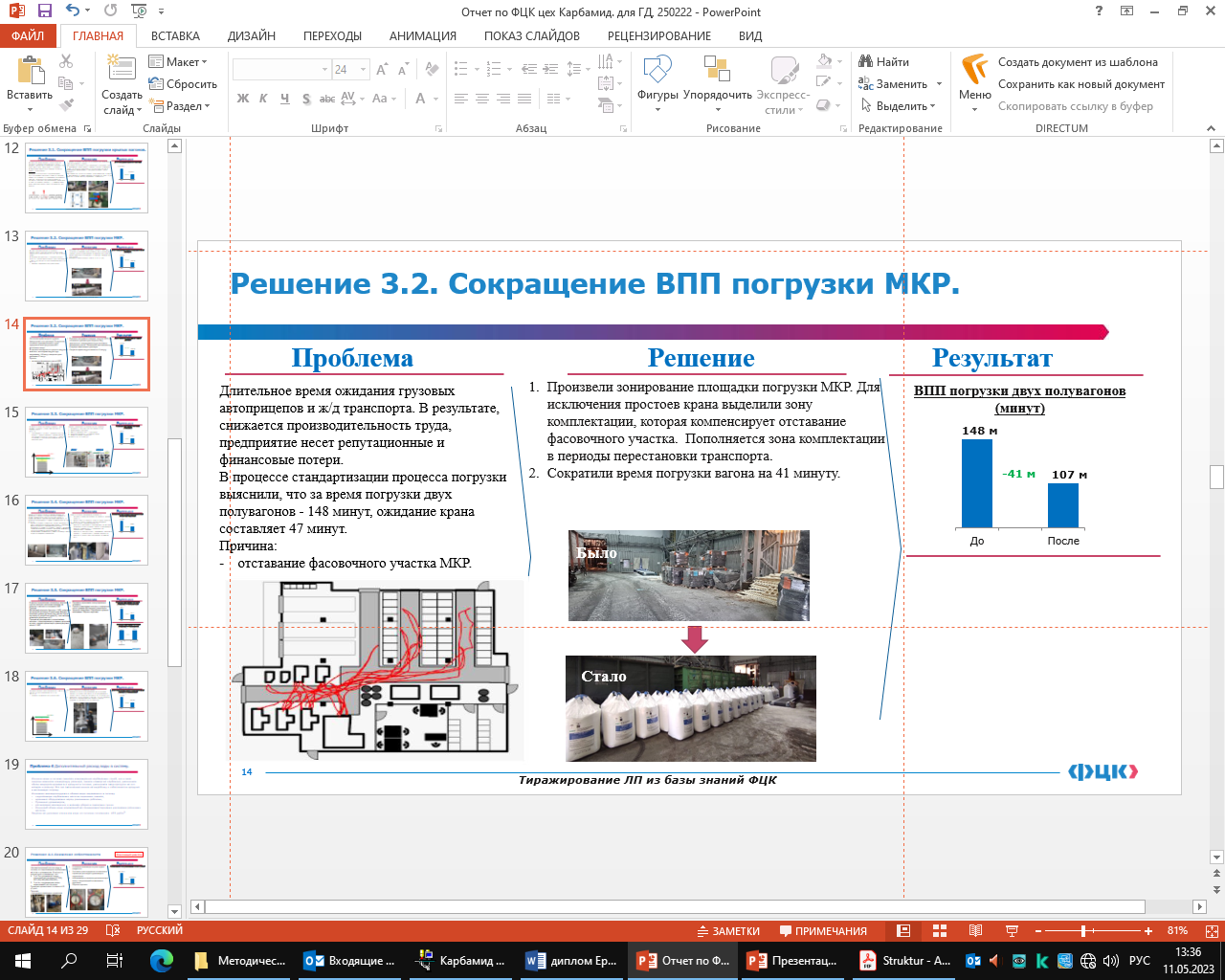 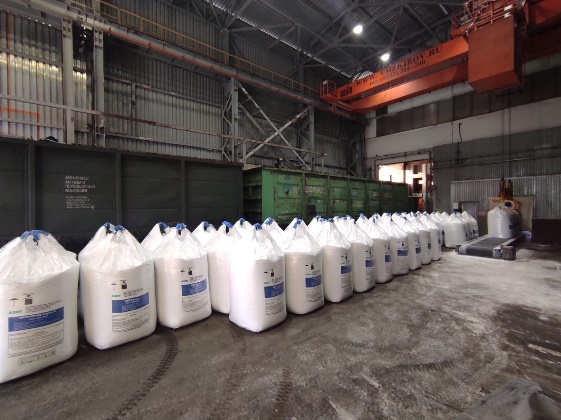 Время погрузки – 117 мин.
Время погрузки – 148 мин.
ПТ рост 30%
БЕРЕЖЛИВОЕ ПРОИЗВОДСТВО
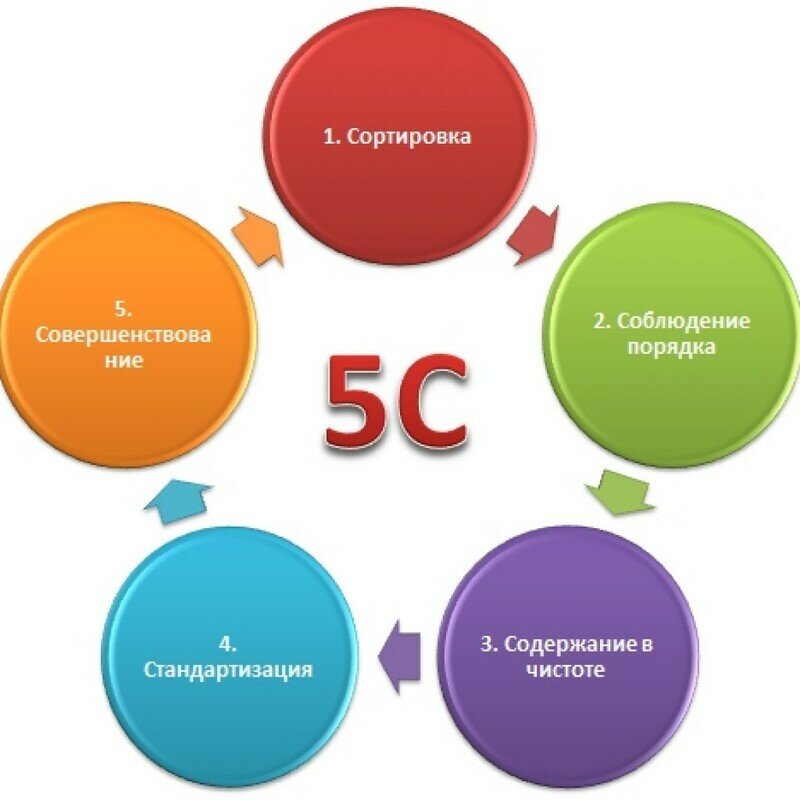 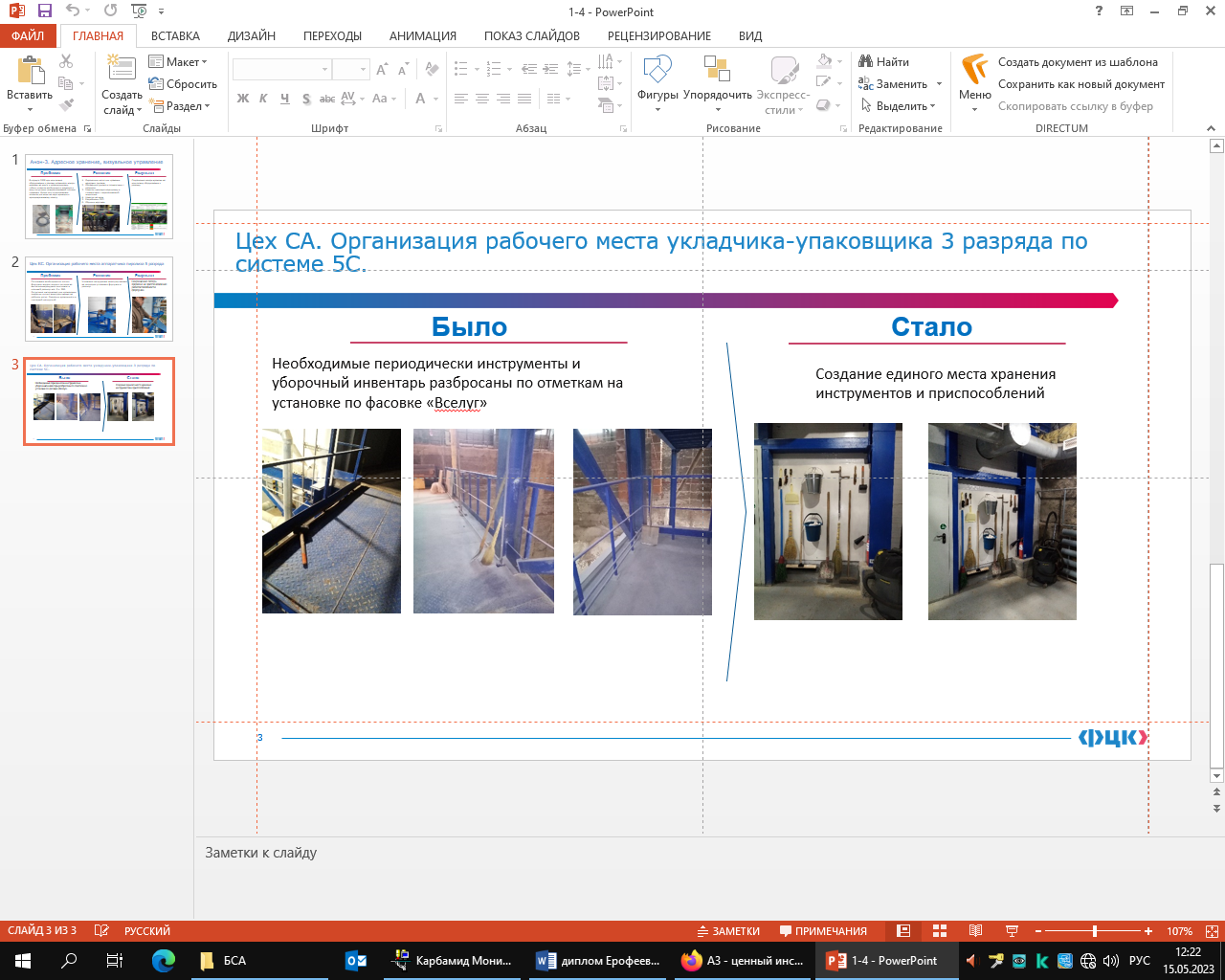 СИСТЕМА 5 S
НАСТОЯЩЕЕ
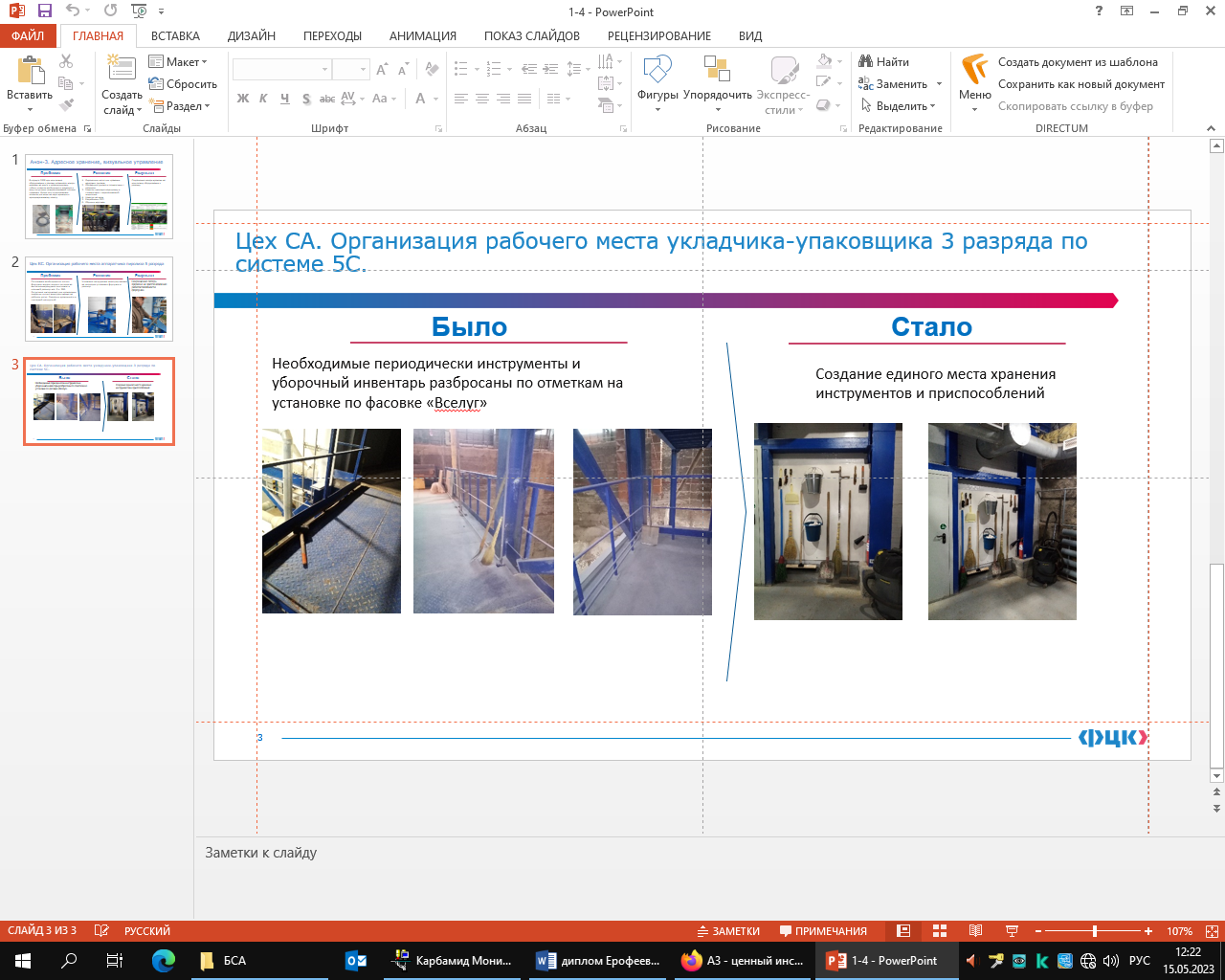 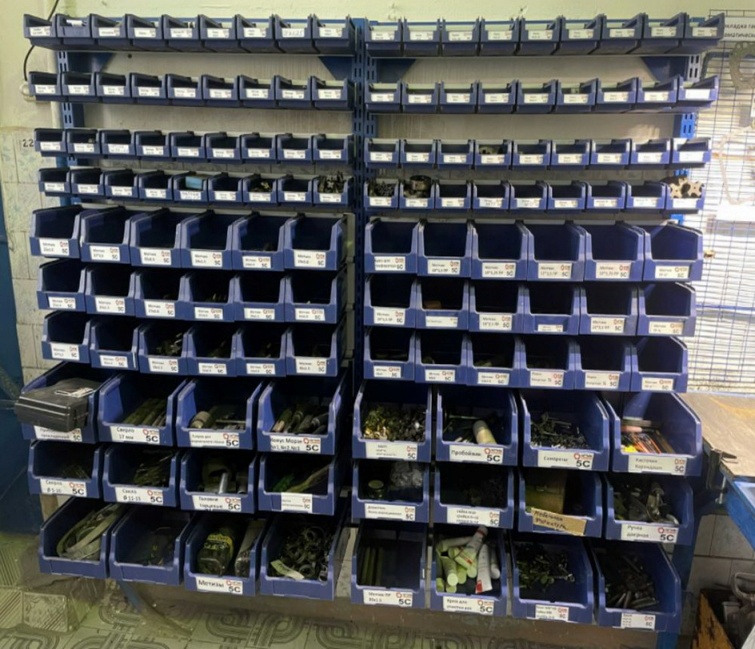 БУДУЩЕЕ
КАРТА ПОТОКА СОЗДАНИЯ ЦЕННОСТИ В СИСТЕМЕ
 БЕРЕЖЛИВОГО ПРОИЗВОДСТВА
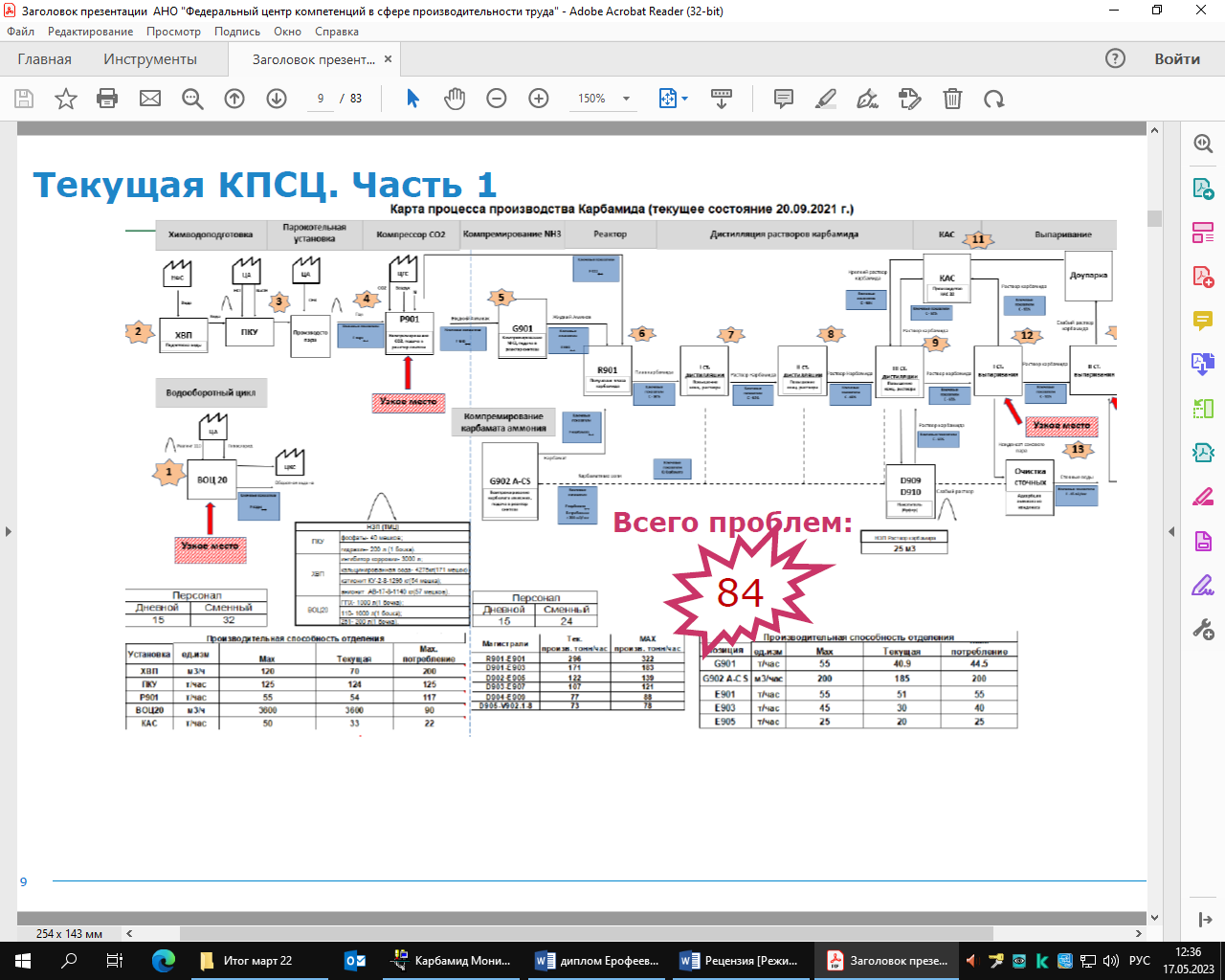 РЕЗУЛЬТАТ ВНЕДРЕНИЯ БЕРЕЖЛИВОГО ПРОИЗВОДСТВА
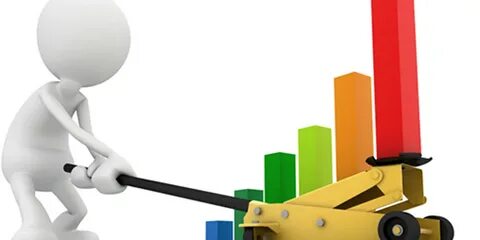 увеличение производительности труда  в 3-10 раз;
 снижение простоев в 5-20 раз;
 сокращение производственного цикла в 10-100 раз;
 сокращение объема хранения на складах в 2-5 раз;
 сокращение производственного брака в 5-50 раз;
 ускорение выпуска новинок в 2-5 раз.
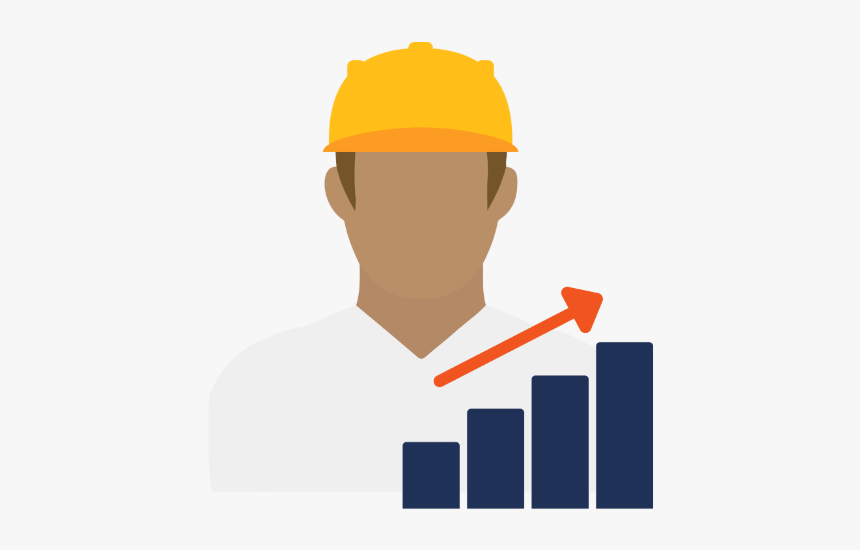 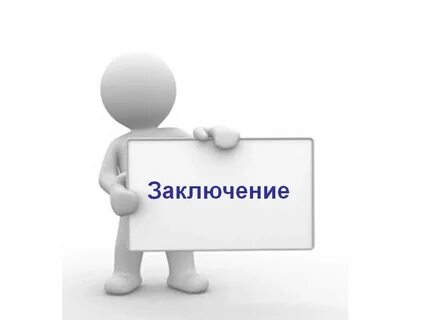 ЗАКЛЮЧЕНИЕ
изучены теоретические основы повышения производительности труда на предприятии;
проведен экономический анализ эффективности деятельности и трудовых ресурсов  предприятия КАО «Азот»;
разработаны мероприятия по повышению производительности труда в КАО «Азот».
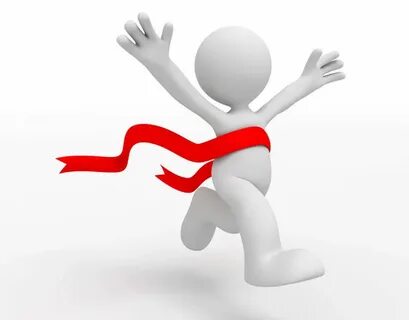 Цех «Карбамид»
Рост ПТ  - на 5%
 
Экономия ресурсов – 140 млн. руб.
РАЗРАБОТКА МЕРОПРИЯТИЙ ПО ПОВЫШЕНИЮ ПРОИЗВОДИТЕЛЬНОСТИ ТРУДА В КАО «АЗОТ»»

Выполнил:
Ерофеев Алексей Владимирович
Mail: Erofeev_A.aleksey@mail.ru





Руководитель: 
к.э.н., профессор,
Голофастова Наталья Николаевна
Кемерово 2023 г.